The complete learning environment
Hans van Bergen
Consultant Technology in Education
Utrecht University for Applied Sciences
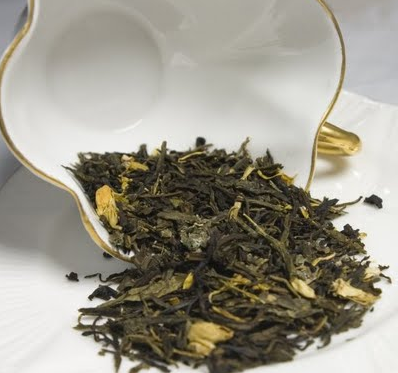 Why Blended learning
Future focussed
Place independent and time flexible learning
Added value of F2F is more important
Powerful support of continous education
Blended environments
Local environment / F2F
Digital learning environment
Learning on the work spot
Learning with / from colleagues
Traditional lesson
Instruction
Assignments
Evaluation
Flipping the classroom
Instruction
Assignments
Evaluation
Digital
Digital / learning team
Contact time
Flipping the Classroom
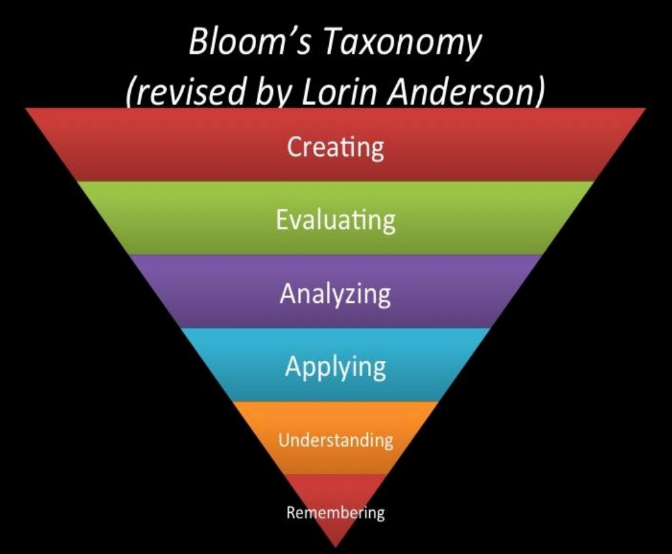 Instruction online

Deep learning and differentiation in the classroom; Higher learning skills
Strong points F2F
Direct contact 
Social context
Benchmarking
Making choices
Choises based on own experience and expertise
Keeping in mind
Content
Pedagogy
Technological possibilities
Integration of these
TPACK
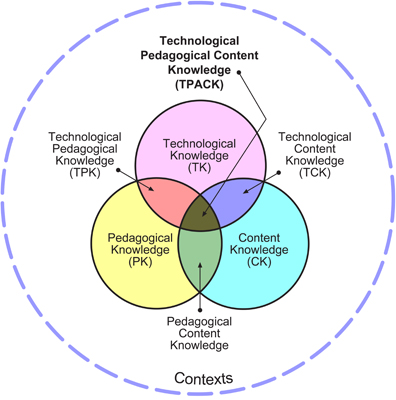 Koehler & Mishra (2006):

We argue that at the heart of good teaching with technology are three core components:
Content, 
Pedagogy  
Technology 

Equally important are the relationships between these three
TPACK
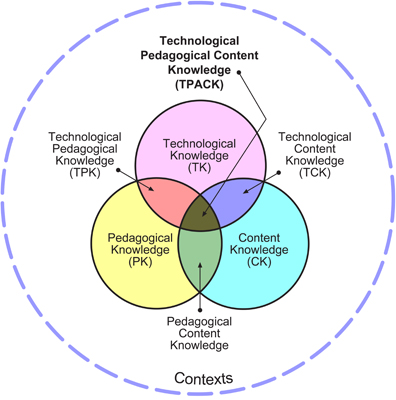 Koehler & Mishra (2006):

It is the interactions, between and among these components, playing out differently
across diverse contexts, that account for the wide variations seen in educational technology
integration.
Criteria for Continuous Professional Developpment at HU
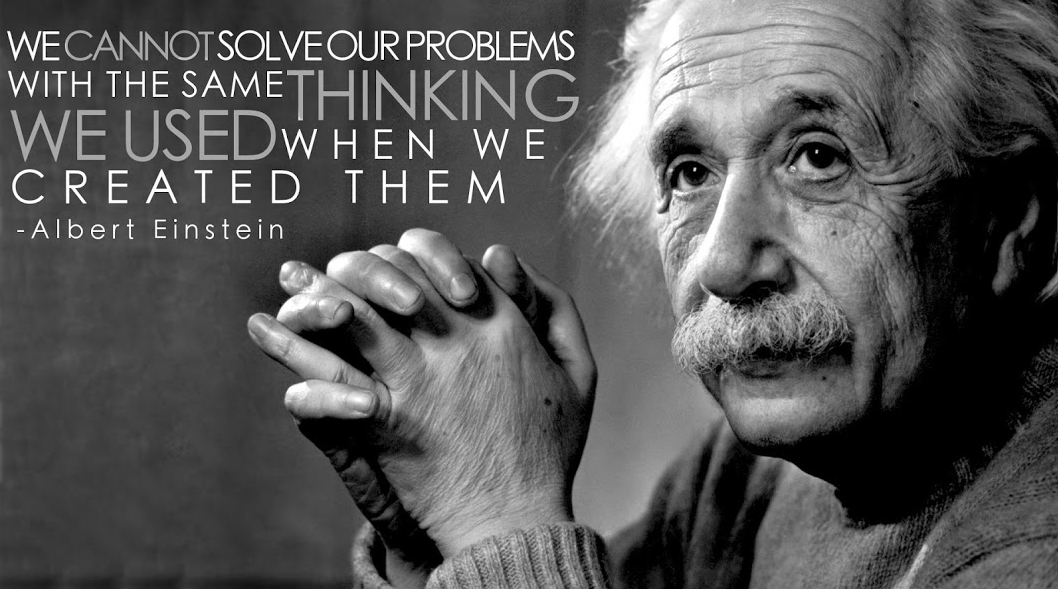 Translation to a platform
Dashboard
Content
Social context 
Bench marking
Learning together
Integration of digital tools
Course builder
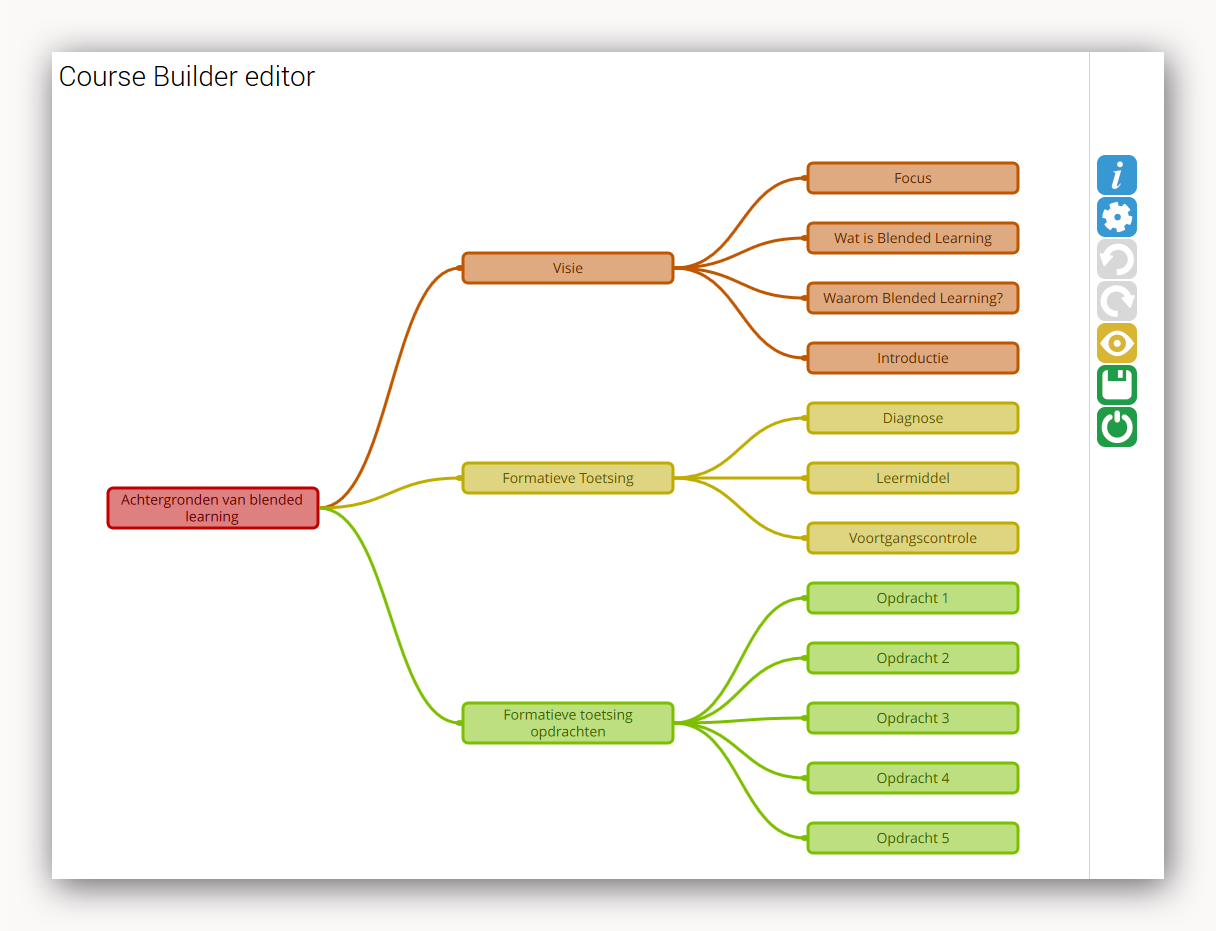 Dashboard
Content
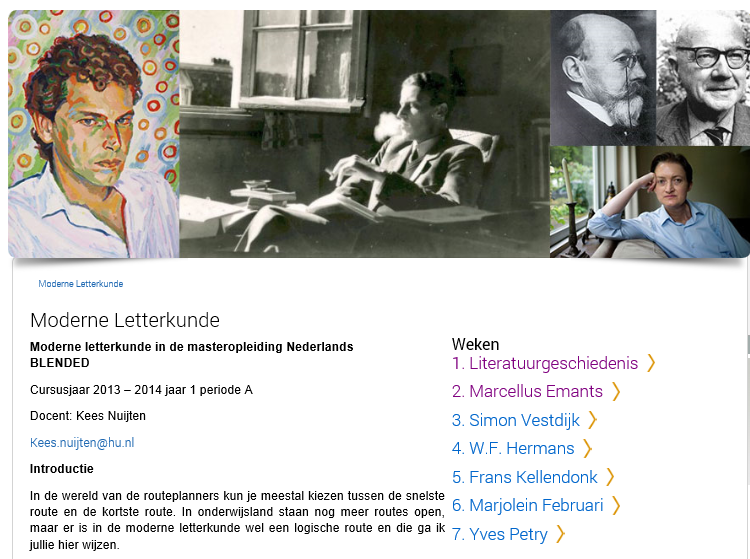 Social context
Social context
Social context
Bench marking
Co-operative learning
Co-operative learning
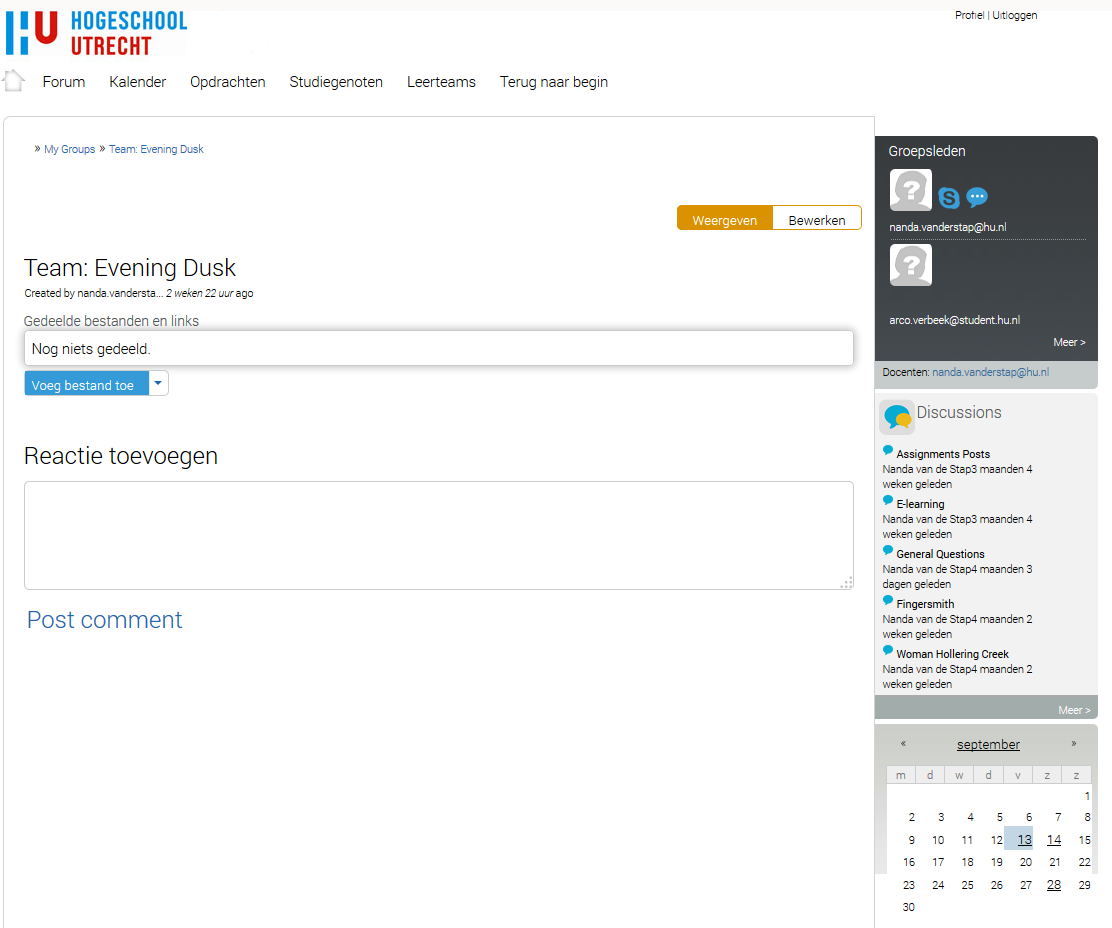 Integration of digital tools
The reality
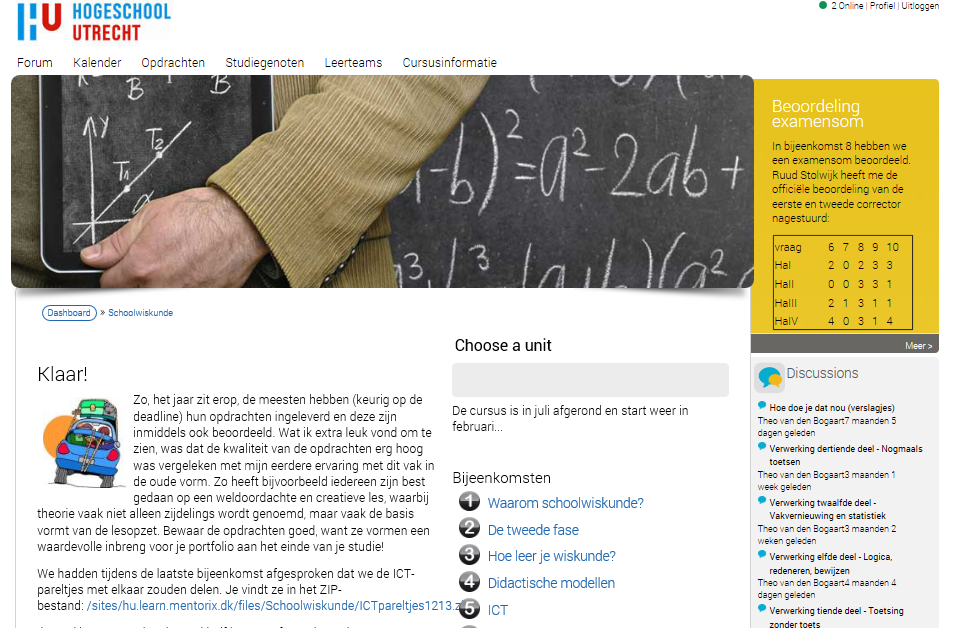 Questions?
Hans van Bergen
hans.vanbergen@hu.nl